ELEVATE DIGITAL GALLERY  PITCH DECK
DECEMBER 2018
Draft & Confidential
PROBLEM
“Only 1 out of 4 people feel they are living up to their creative potential.”
- state of create global study*
Our target audience of artists and designers:
lack ability to monetize creative work
 lack gallery space for exposure
desire creative and professional outlets 



*State of Create Study by Adobe  2012
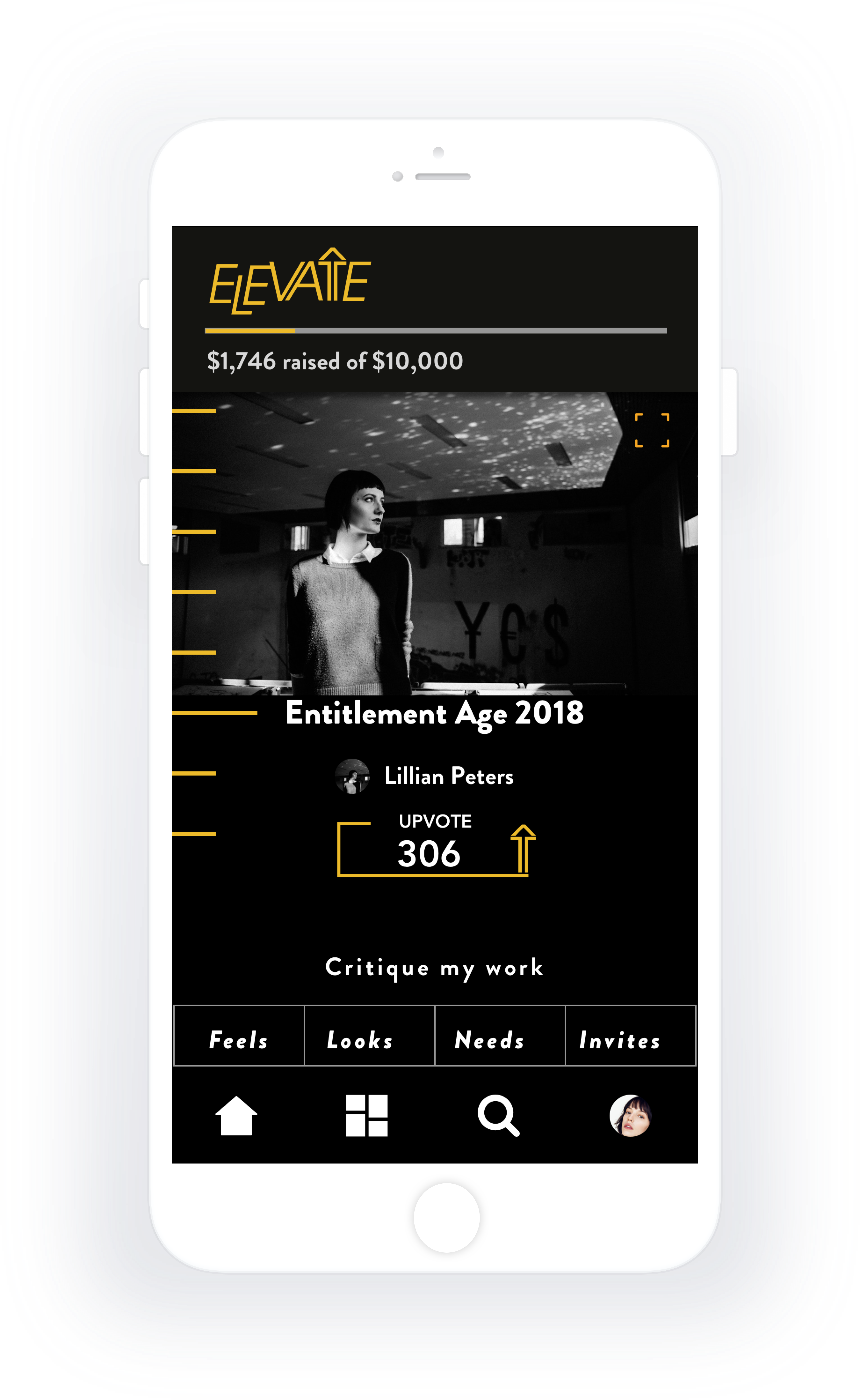 Elevate is a new concept of gallery, introducing peer-to-peer funded digital exhibits and collectives.
EleVATE 
DEMOCRATIZING ART EXHIBITS
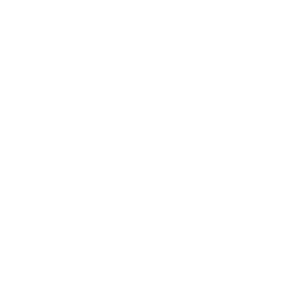 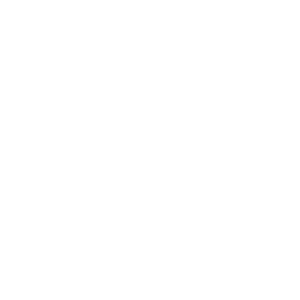 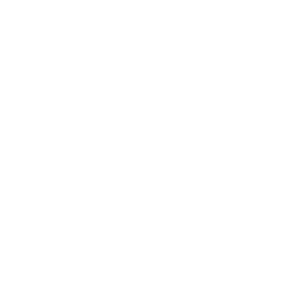 Creativity and vision need a place to thrive
Artists create and find value in their most innovative and exciting creative work
Artists strengthen their creative skills and stay motivated to create with the support of high caliber creative professionals and influencers
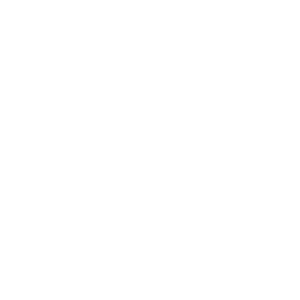 Curated exhibits are judged by industry professionals
Peer-to-peer funded exhibits allow artists gain both exposure to art buyers and financial rewards
GALLERY BuSINESS MODEL
80% of FUNDS RELEASED tO 
TOP SUBMISSIONS
USERS PAY SUBMIT WORK TO EXHIBITS
Artist fees are $9.99 per exhibit or a monthly subscription fee of $19.99 for all access to platform
Elevate users can upvote and down vote submissions to curate exhibit
POOLED SUBMISSION FEES CREATE REWARDS
20% pRODUCT COMMiSION
Influencer judges vote for winning submission during live event
Funds are in escrow until exhibit is complete
DIGITAL & TRAVELING EXHIBIT
Digital  exhibit is available online and showcased with gallery partners
01
02
03
04
05
Projected Results
CUSTOMER ACQUISiTION
TimeLINE:3 MONTHS
mARKETING BUDGET:$51,000
CUSTOMER ACQUISITION COST: $33
TOTAL REGISTERED USERS: 8,625
(15% of VISITORS)
TOTAL PAYING: 863
(10% of REGISTERED)
PRESS & SOCIAL STRATEGY
FRIENDS &FAMILY
INFLUENCER STRATEGY
VIRAL GROWTH
Phase 1: Friends and Family-
Phase 2: BETA TESTERS & WAIT LIST
Phase 4: SCALABLE STRATEGY
Phase 3: Soft Launch & Testing
Proprietary & Confidential  |  ©2016 ELEVATE GALLERY  |  All rights reserved.
Pitch creative briefs in partnership with top brands looking for selection of creative talent, artist led concepts or inspiration/research in their brand space.
COLLABORATION WITH BRANDS
Subscription fees for premium users go beyond artists to reach collectors, patrons,  art enthusiasts and more: 
Curate exhibit with Elevate
Find collaborators with unique matchmaking algorithm
Pitch creative briefs to Elevate community
PREMiUM MEMBERSHIP
Get sponsors to match crowdfunding proceeds for key exhibits and leverage creative thinking.
SPONSORSHIP
Connect artists and collectors to generate percentage of  sales revenue.
Art SaLES
FUNDS DISTRIBUTED in 2017
Elevate aims to be competitive against Kickstarter as exhibits pool submissions fees to create a peer to peer funded challenges.

Ello's sucess as a space for Artists demonstrates the needs for an art-focused platform. In 2017, they gave $71,000 to artists in comparison to Kickstarter raised $15 million for artists.
ELLO
$71K
$14 MIL
KICKSTARTER
FUNDS DISTRIBUTED BY 2020*
ELEVATE GALLERY
$11.6 MIL
http://icopartners.com/2018/01/kickstarter-2017-year-review
*ProJECTIONS BASED ON SINEW BIZ MODEL GROWTH
COMPETITION
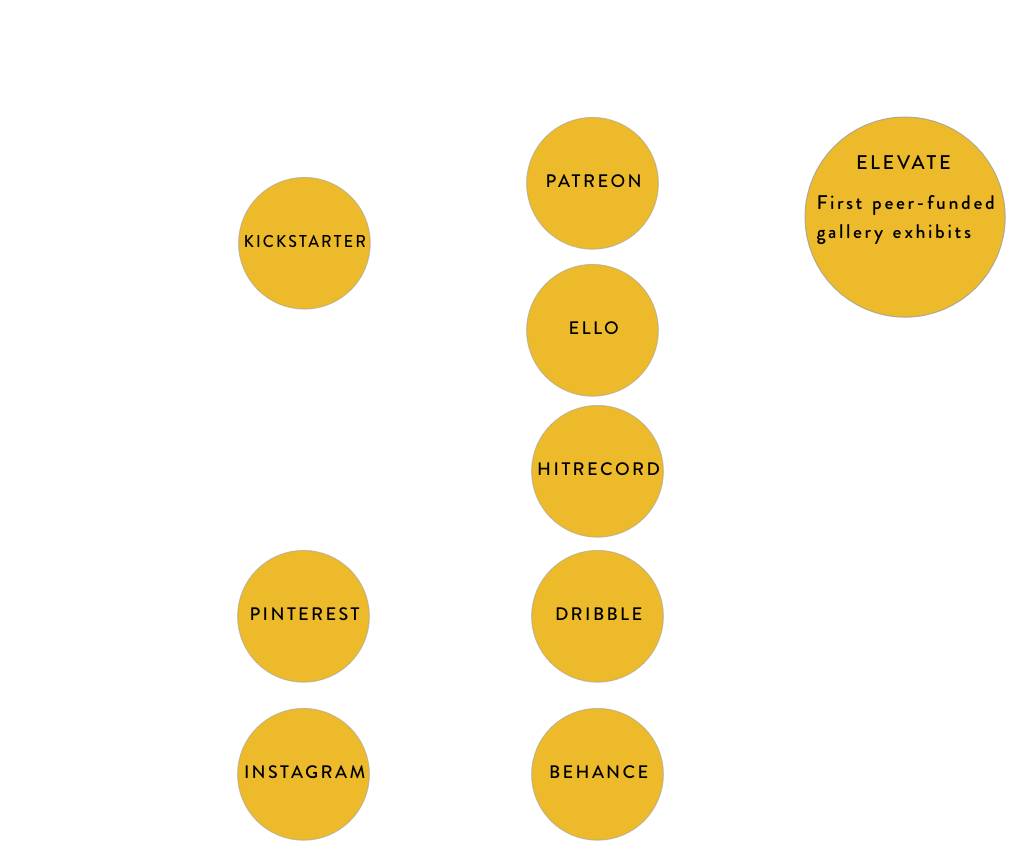 ELEVATE is a modern concept of “gallery”, streamlining the experience to be relevant and leverage the success of crowdfunding in the arts.
Proprietary & Confidential  |  ©2018 ELEVATE GALLERY  |  All rights reserved.
MARKET SIZE
CROWDFUNDING
ART
140 MIL
$34 Bil
$45 Bil
75.3 Mil
CreatIVES
INDUSTRY
CROWDFUNDING 
In 2015, a worldwide estimate totaling over $34 billion USD, was raised by crowdfunding. 4
Worldwide 
140 Million people consider themselves to be creative. 2
ART  
In 2017, art sales created $45 billion USD, in revenue globally. 3
USA
75.3 Million Millennials in USA consider creativity to be a very important job and lifestyle factor. 1
https://www.forbes.com/sites/chancebarnett/2015/06/09/trends-show-crowdfunding-to-surpass-vc-in-2016/#15e5d6844547
1.https://en.wikipedia.org/wiki/The_Cultural_Creatives

2.https://www.whitehouse.gov/sites/default/files/docs/millennials_report.pdf
https://news.artnet.com/market/tefaf-2017-art-market-report-880727
FINANCIALS
SCENARIO 1
Paying Customers 20%
SubscriptIon/month $9.99
ComMission 20%
-
YEAR 1
YEAR 3
YEAR 4
YEAR 2
Income
PLATFORM Users
20,507
362,454
1,960,330
5,051,006
Premium Users
4,101
72,490
392,066
1,010,201
(20%)
$280,257
$7,193,579
$49,801,942
$203,402,113
POOLED FUNDS
Gross Profit
$56,102
$1,438,715
$9,960,388
$40,680,422
(20%)
Expenses
$852,000
$1,052,000
$1,552,000
$2,552,000
Labor
$70,000
$70,000
$120,000
$120,000
Marketing
$100,000
$55,000
$55,000
$100,000
Office Space
$37,000
$30,000
$33,000
$35,000
IT
$30,000
$25,000
$25,000
$30,000
Legal
-$975,898
Net Profit
$37,886,422
$203,715
$8,168,388
FINANCIALS
SCENARIO 2
Paying Customers 10%
SubscriptIon per month $19.99
ComMission 20%
YEAR 1
YEAR 3
YEAR 4
YEAR 2
Income
PLATFORM Users
20,507
362,454
1,960,330
5,051,006
Premium Users
2,100
36,245
196,033
505,100
(10%)
$140,257
$3,596,789
$24,900,971
$101,701,056
POOLED FUNDS
Gross Profit
$28,051
$719,357
$4,980,194
$20,340,211
(20%)
Expenses
$852,000
$1,052,000
$1,552,000
$2,552,000
Labor
$70,000
$70,000
$120,000
$120,000
Marketing
$100,000
$55,000
$55,000
$100,000
Office Space
$37,000
$30,000
$33,000
$35,000
IT
$30,000
$25,000
$25,000
$30,000
Legal
-$1,003,949
Net Profit
$17,546,211
-$515,643
$3,188,194
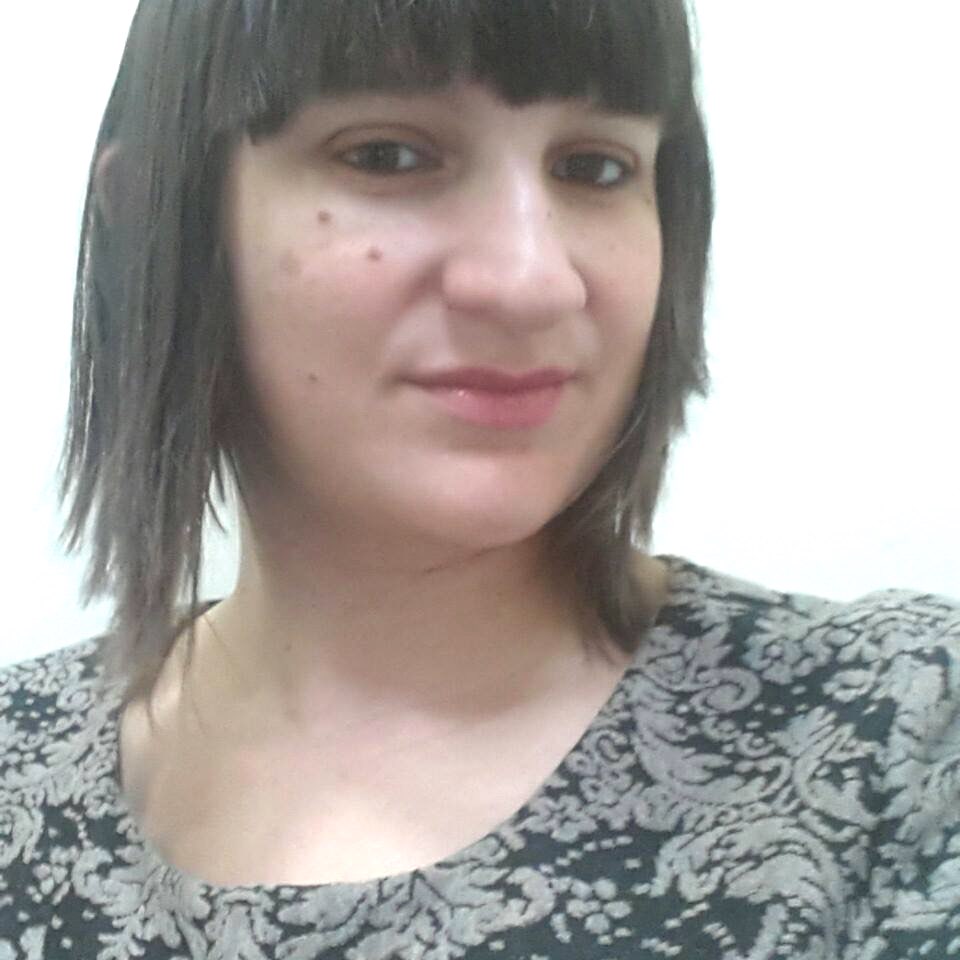 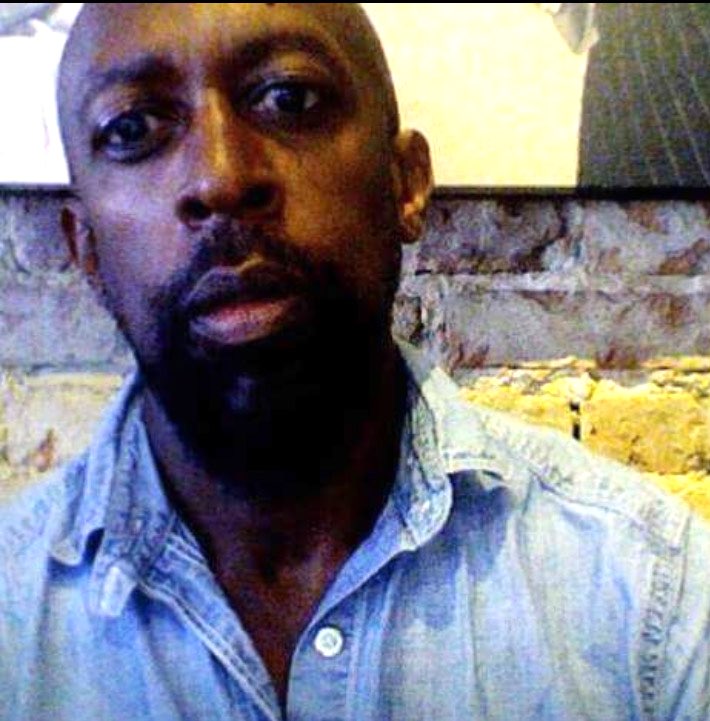 BRIELLE MAXWELL
MalCOM BECKFORD
Brielle Maxwell has been called the modern day Gertude Stein by legendary New York artists. Brielle is a Senior Experience designer with Mercedes-Benz and design entrepreneur with a mind for how art and design can create a new breed of businesses. Through an interdisciplinary approach, she hopes to expand the dialogue of arts in culture.
Born in Birmingham England, Malcolm began his career as a Fashion Editor/Stylist for The Face, I.D. Arena, & Vogue Homme International. 
He moved behind the camera in 2002, to capture celebrities to street art with his unique perspective. 

He resides in Brooklyn NY.